Архитектурная мастерская ТЕКТОНИКА
Проектное предложение: сквер «СЕРЕБРЯНЫЙ»
Проектное предложение:  сквер «Серебряный» Анализ территории
Недостатки:
Отсутствие мест и зон отдыха
Отсутствие детской игровой площадки
Отсутствие игровых зон для школьного возраста
Отсутствие выделенной зоны для выгула собак
Отсутствие прогулочной дорожно-тропиночной сети 
Достоинства:
Разнообразие зеленых насаждений
Насыщенный пешеходный трафик
Удобная транспортная доступность
Проектное предложение:  сквер «Серебряный» Анализ целевых групп
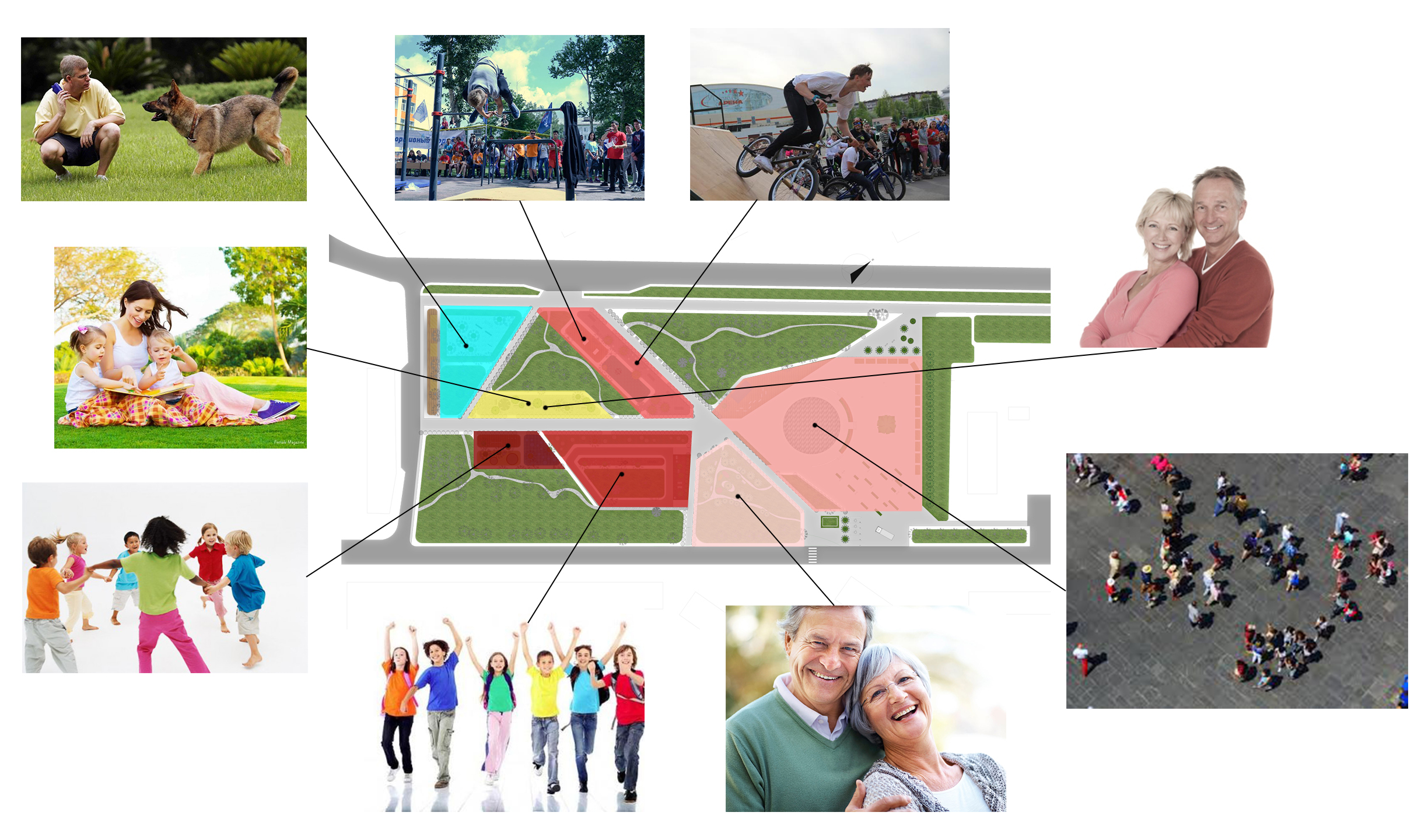 Проектное предложение:  сквер «Серебряный» Функциональная схема
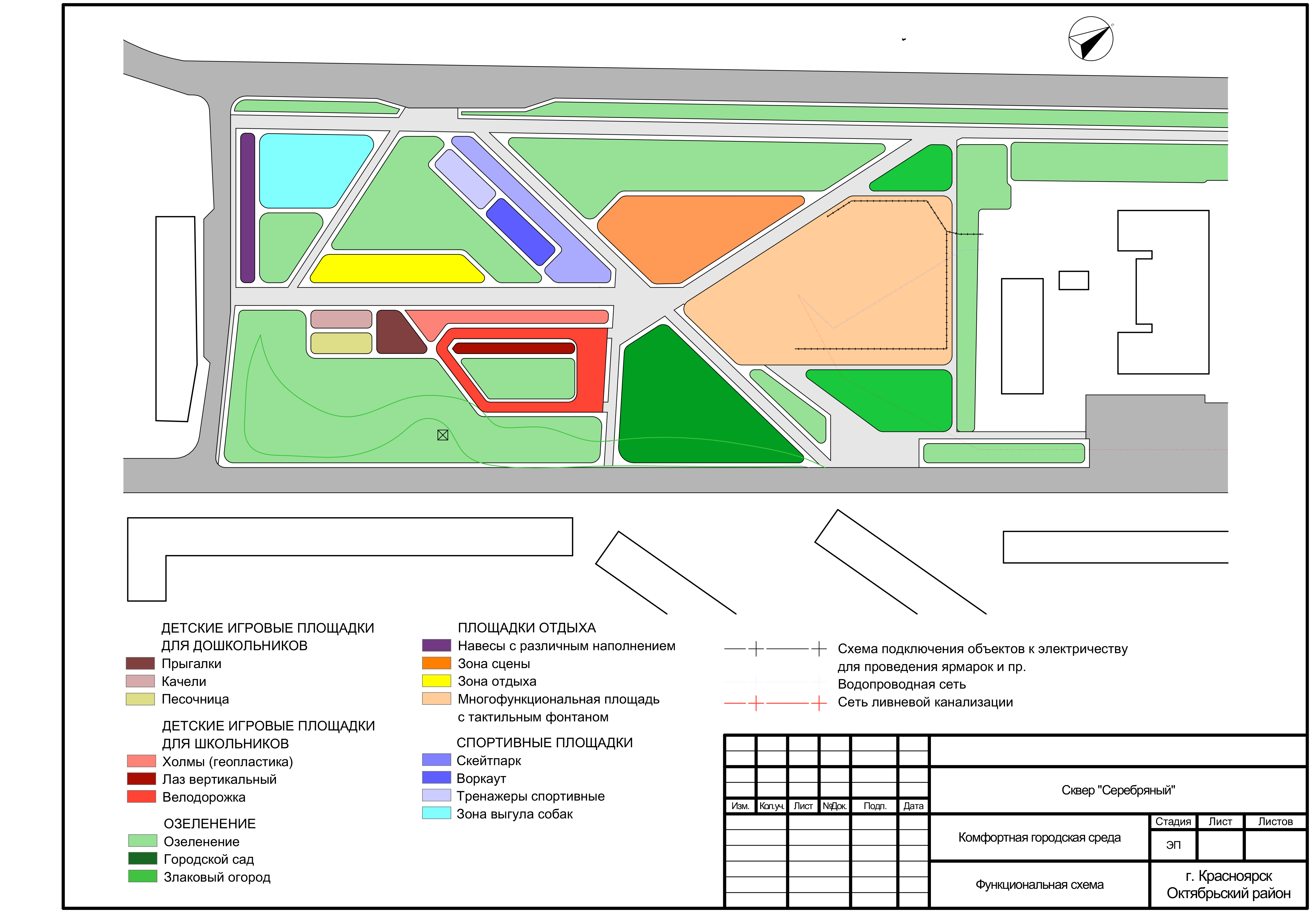 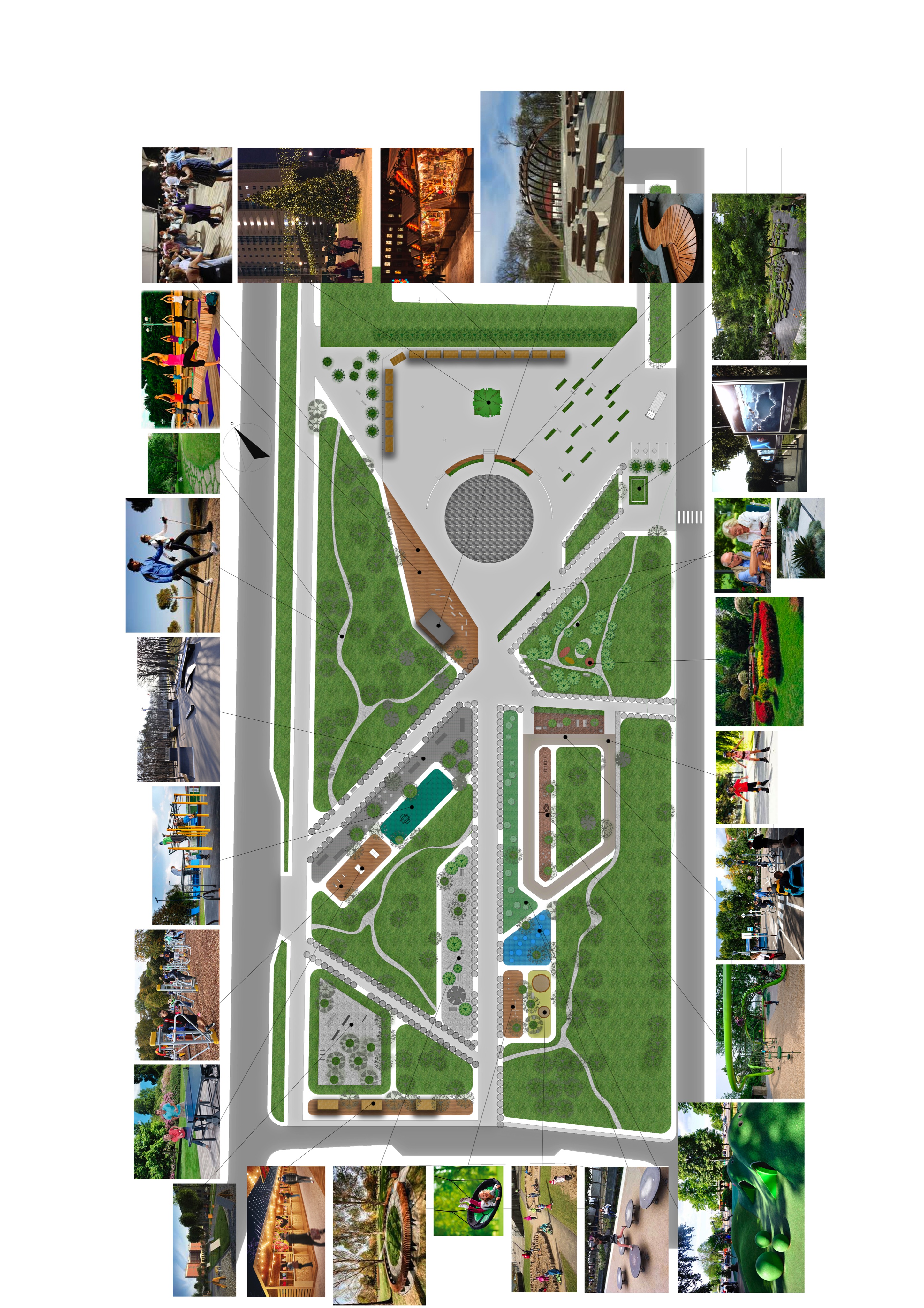 Проектное предложение:  сквер «Серебряный» Главная сцена
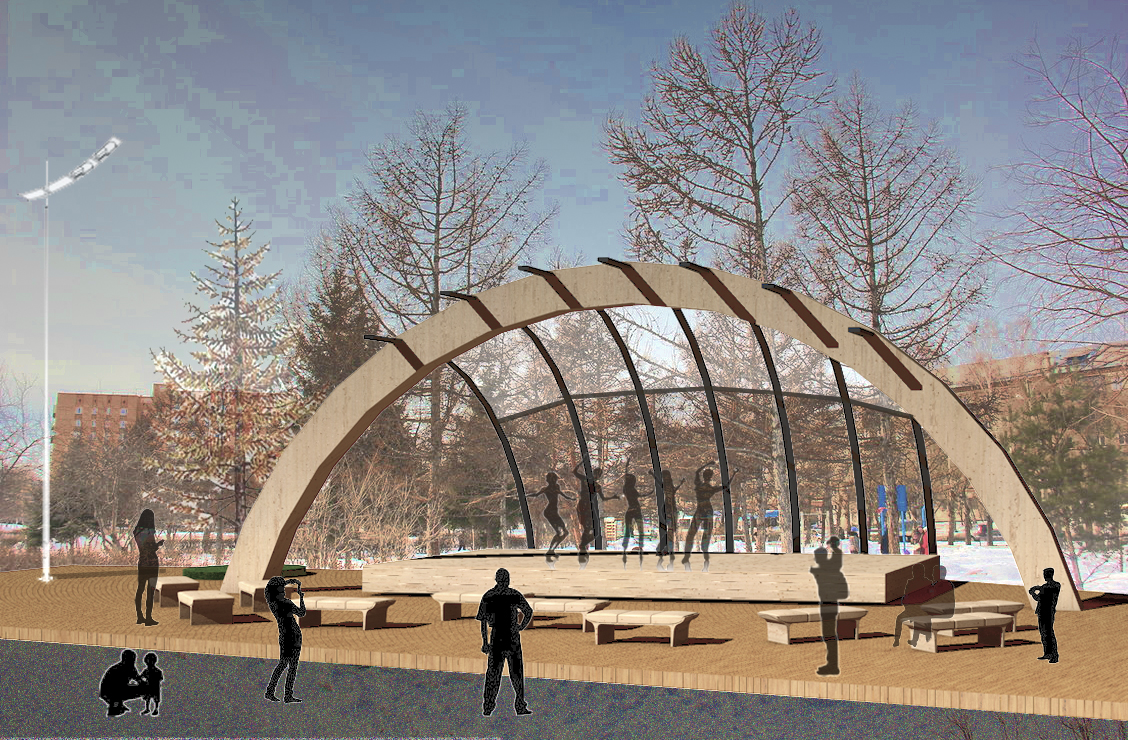 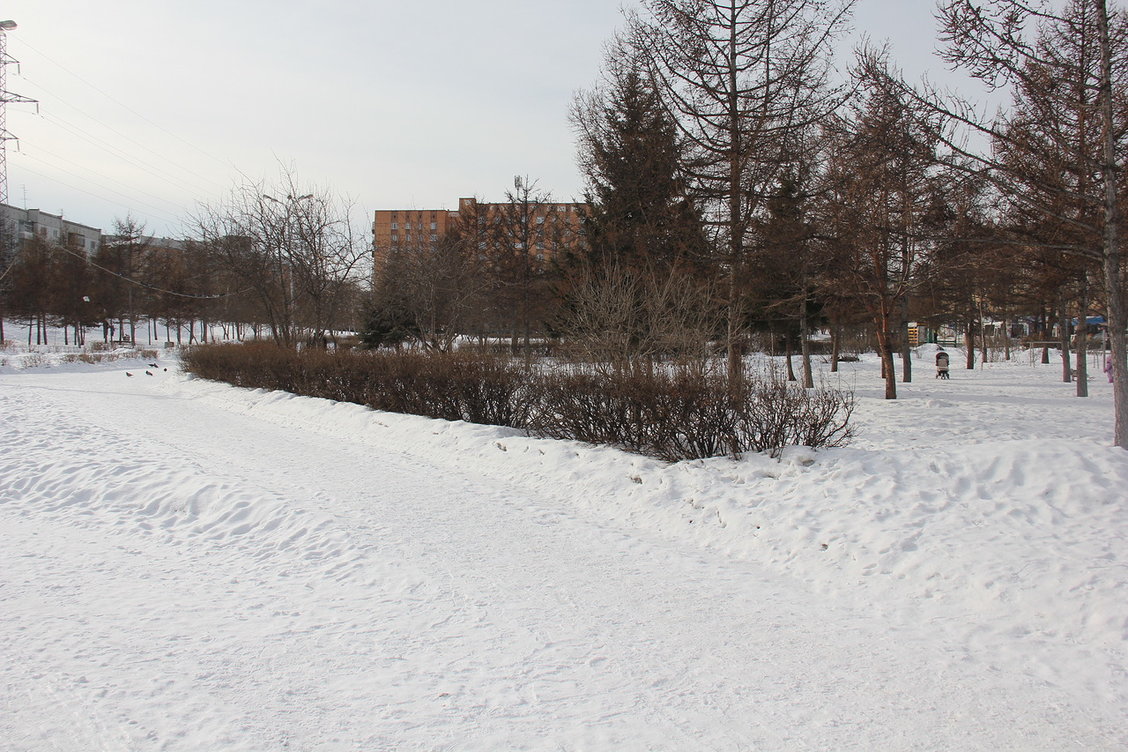 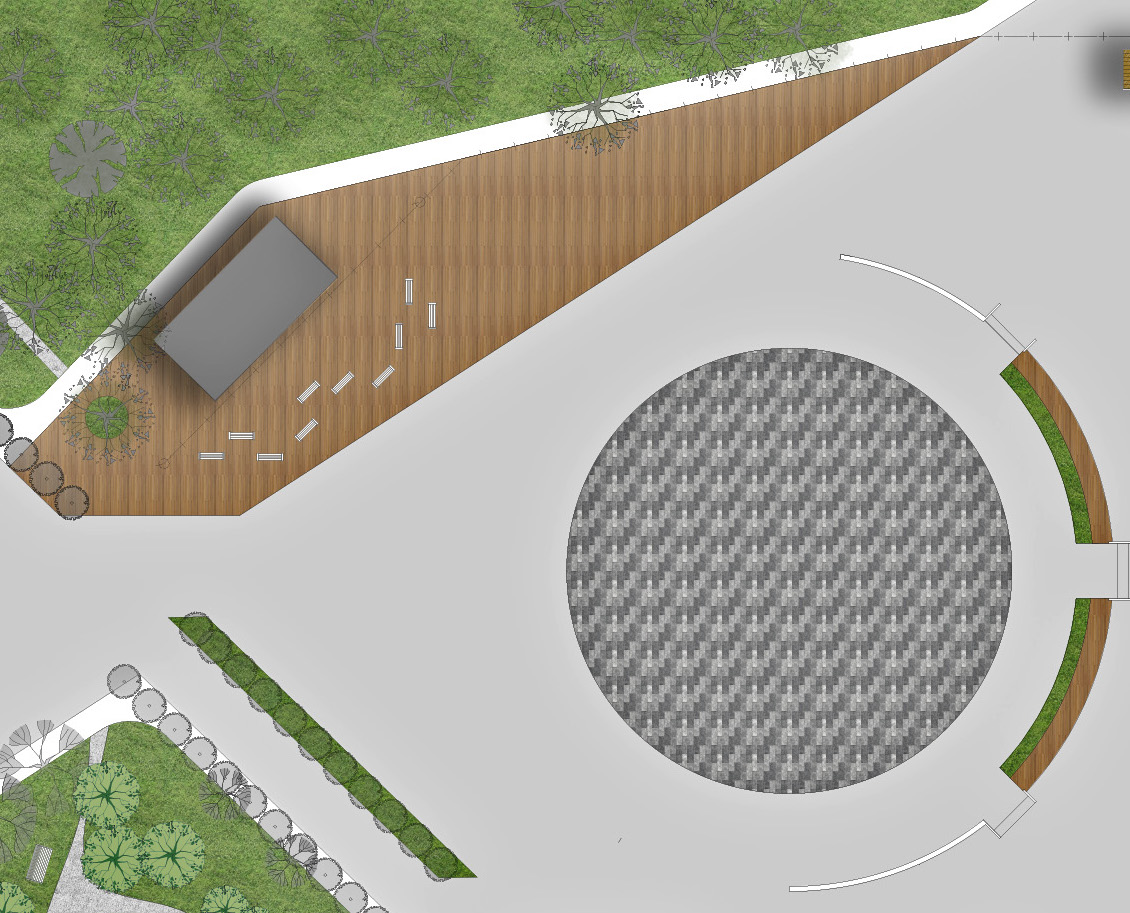 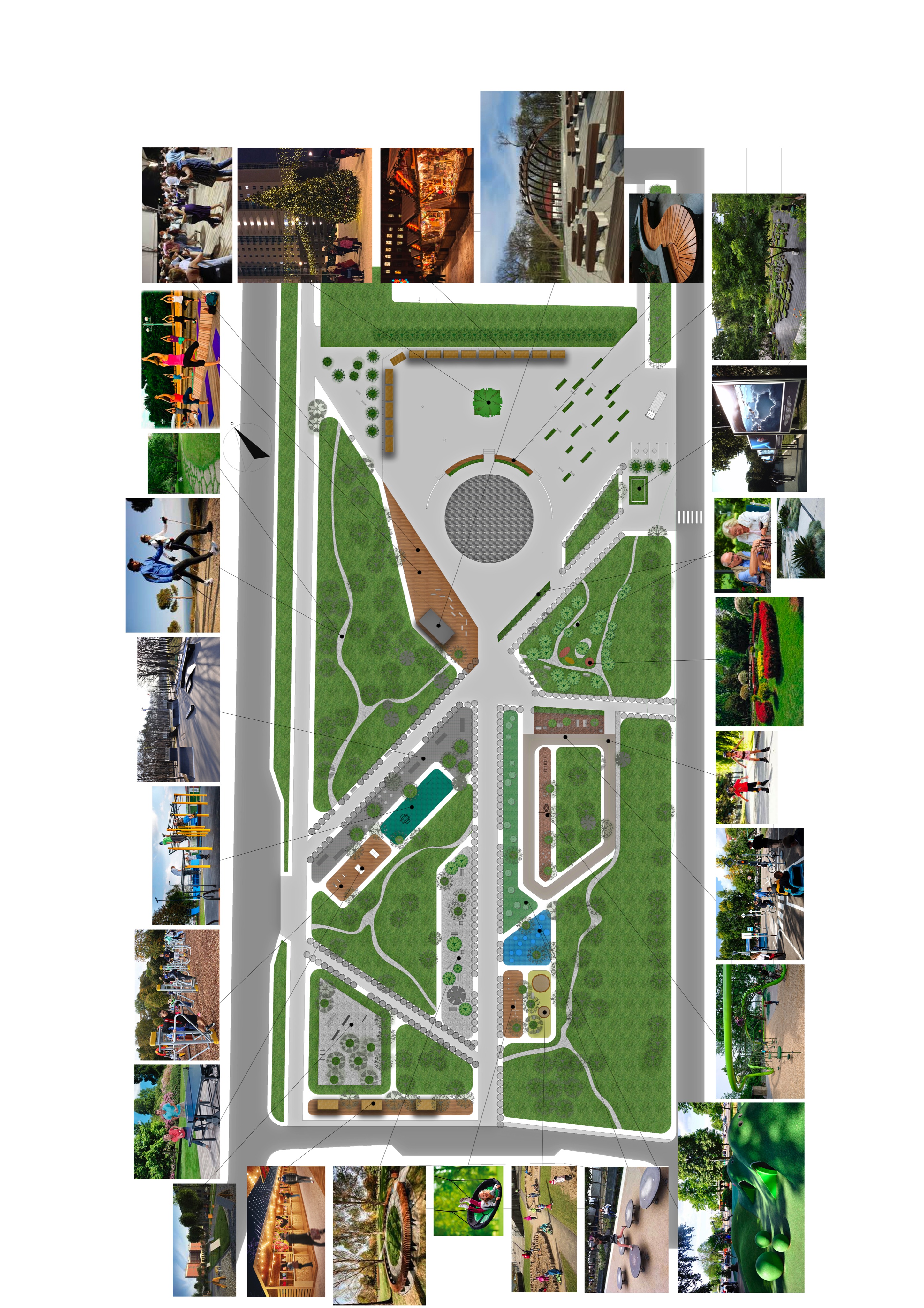 Проектное предложение:  сквер «Серебряный» Городской сад
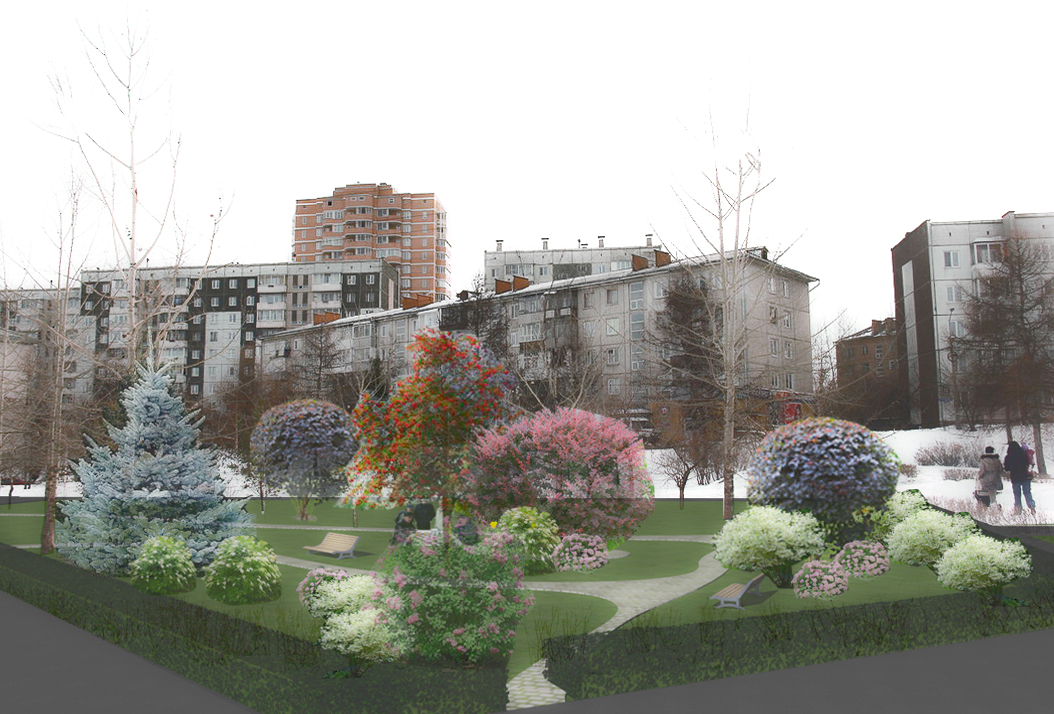 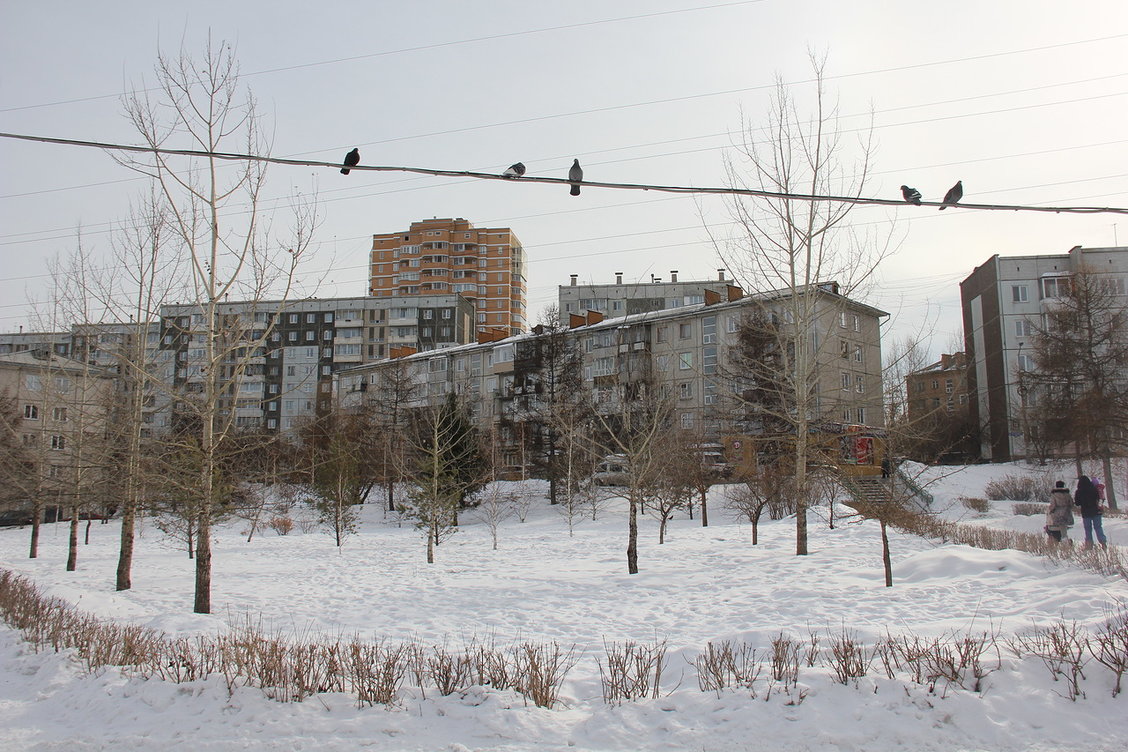 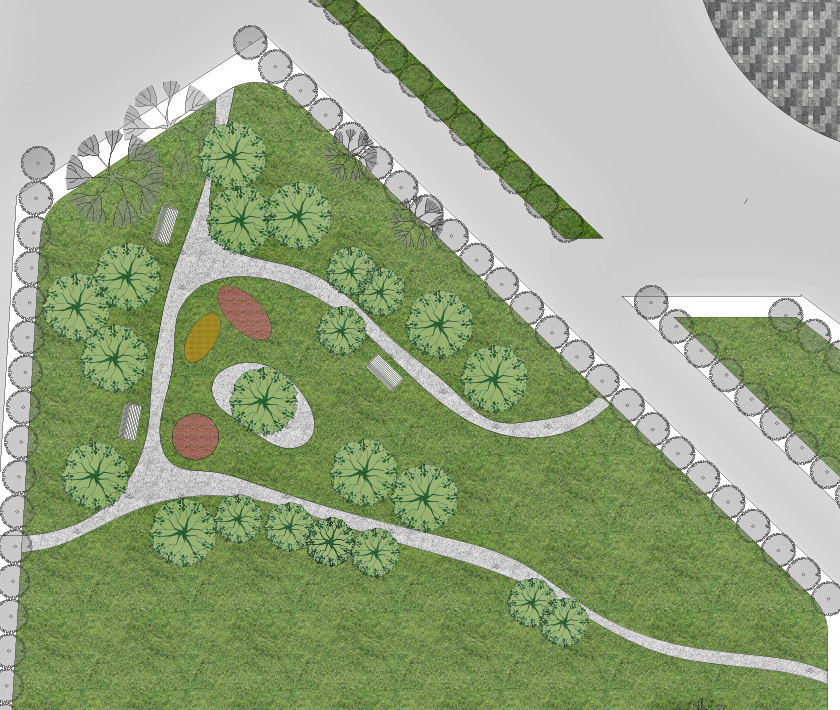 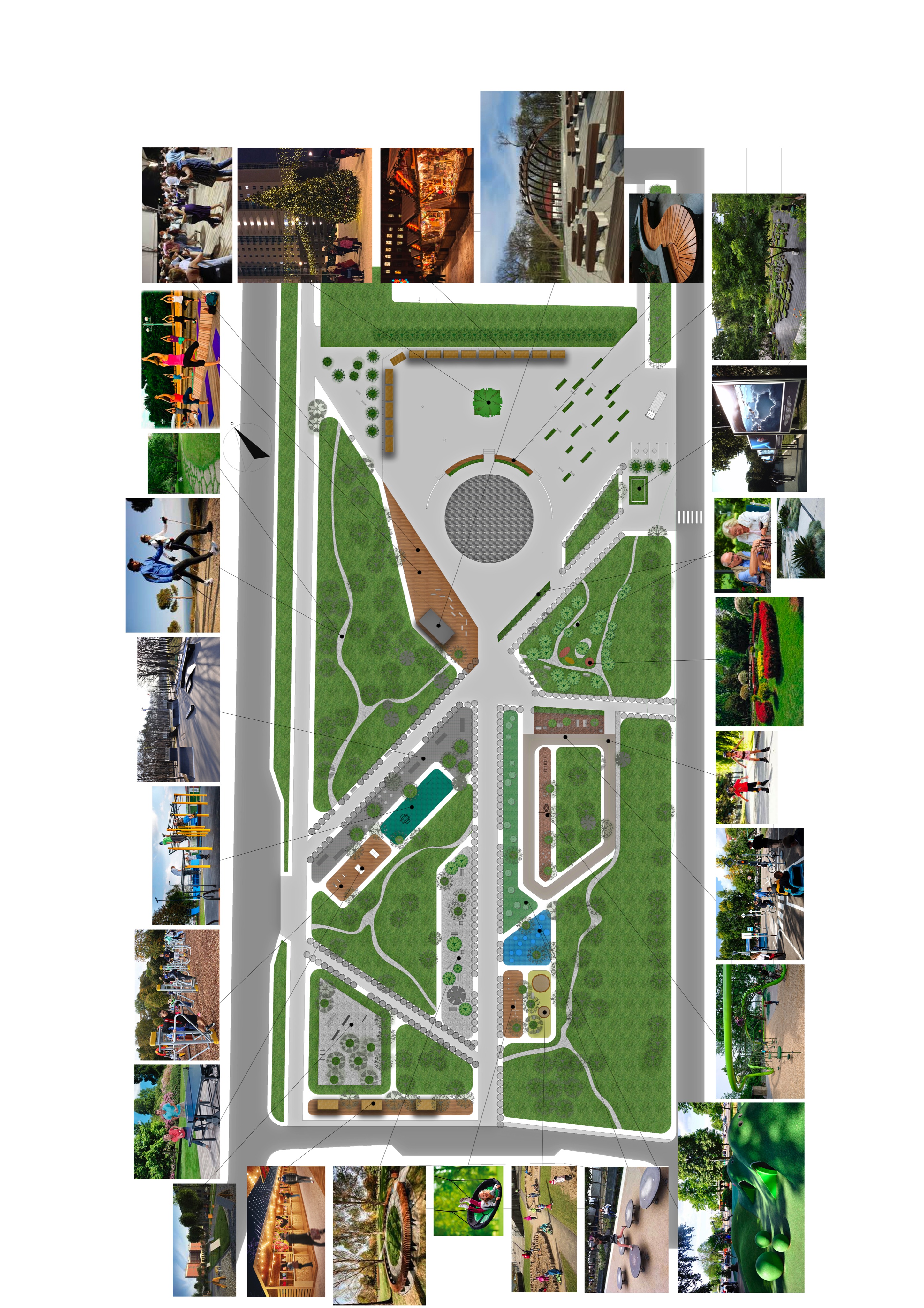 Проектное предложение:  
сквер «Серебряный» Детские площадки
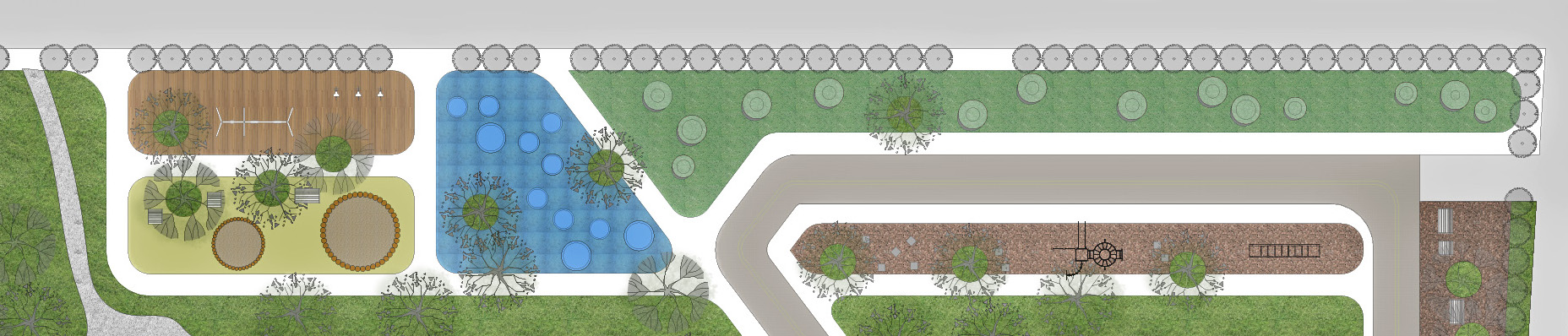 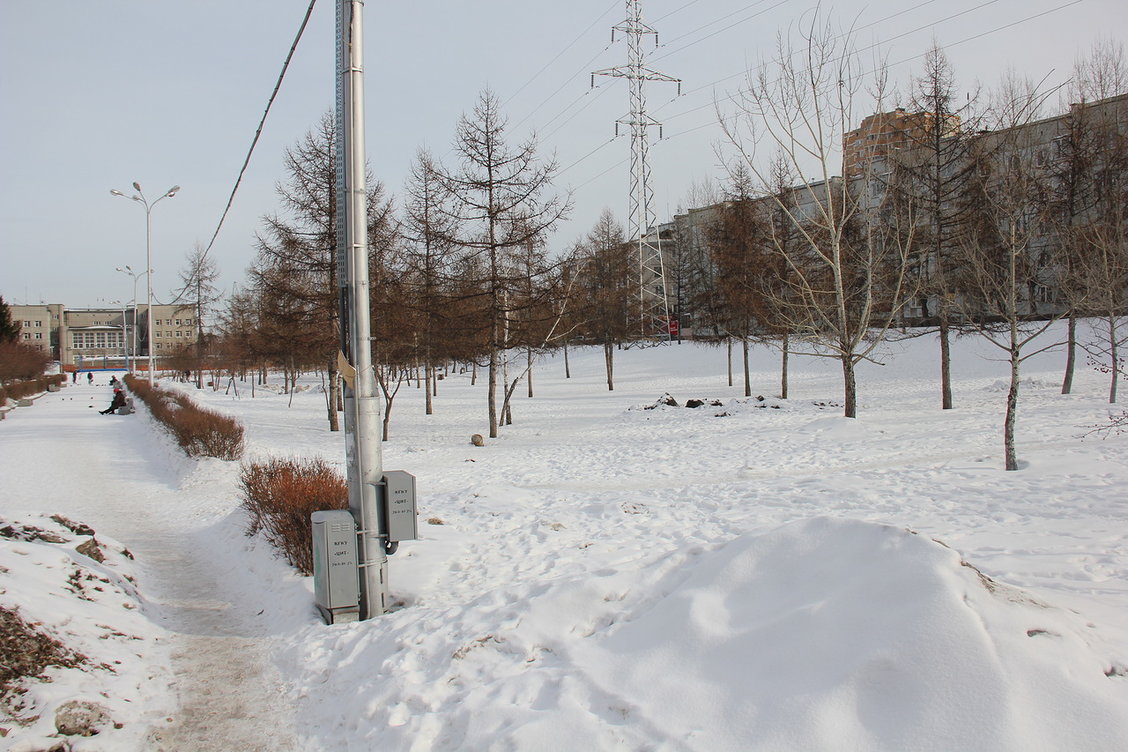 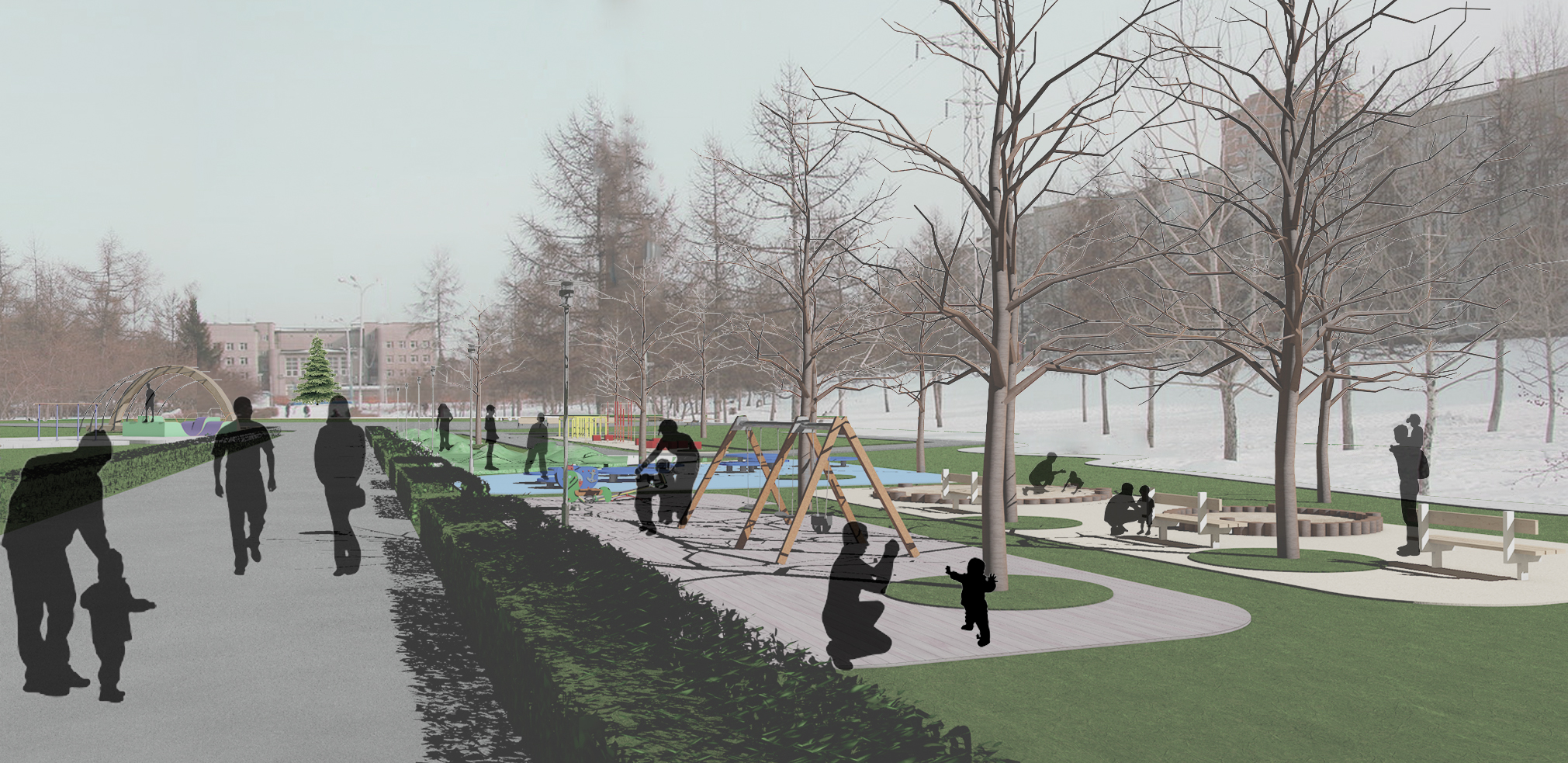